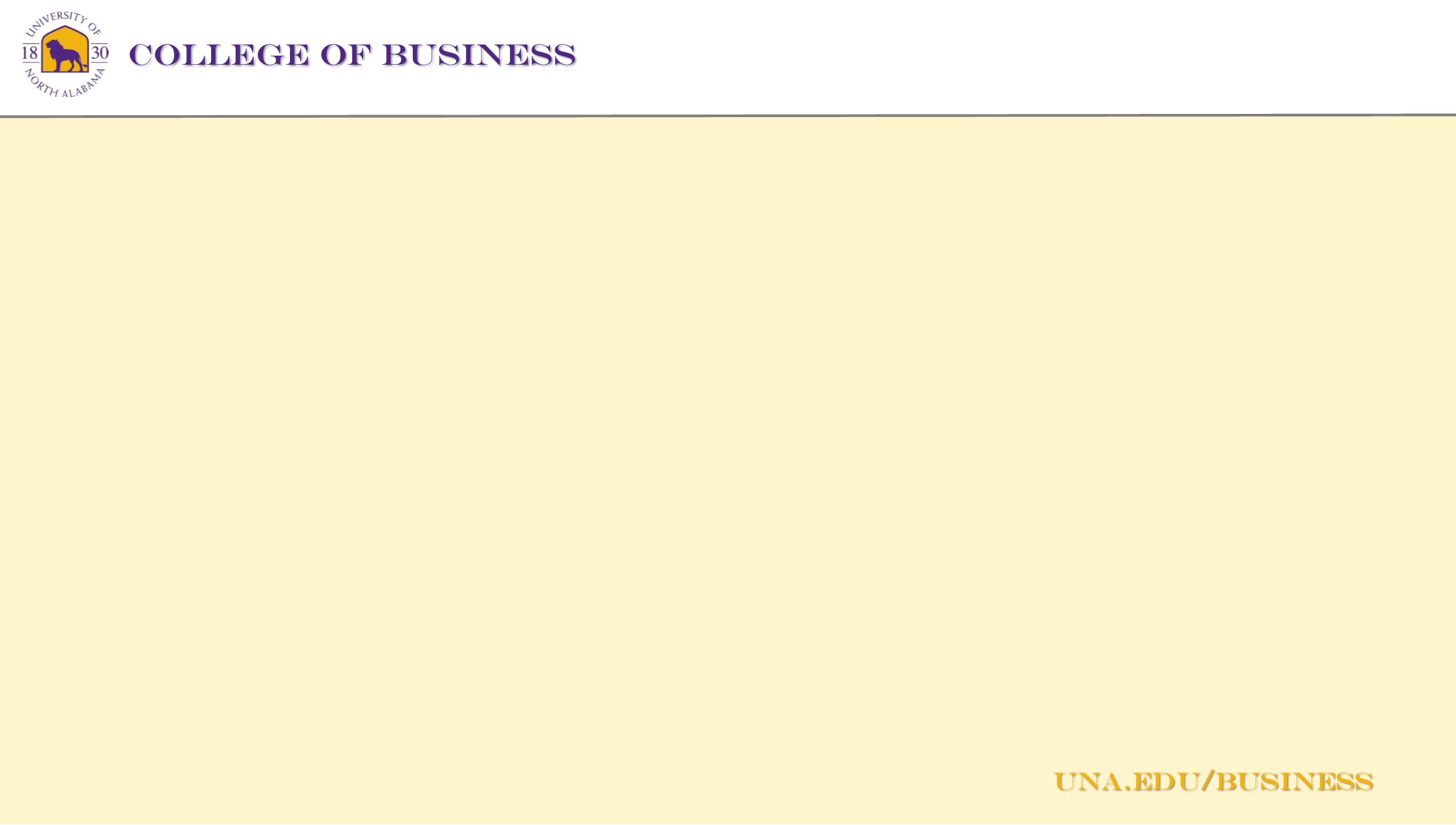 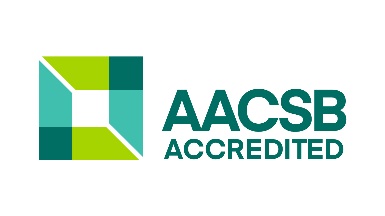 Executive Doctorate in Business Administration (EDBA)
EDBA Taskforce
Wes Davenport
Doug Barrett
Erin Gillespie
Diane Kutz
Jason Imbrogno
Jana Beaver
Barry Cumbie
What is the EDBA?
DBA and EDBA degrees have been growing in popularity in Europe and now in the US in recent years.
The degree is a terminal degree, similar to the PhD, but often for a different demographic group and with a different career path.
Thus the DBA is a popular choice for those making a career shift later in life or seeking a new challenge.
Although both degrees qualify the recipient to teach at the college level and conduct research, the PhD degree is usually more research focused and theoretical while the DBA is more applied.
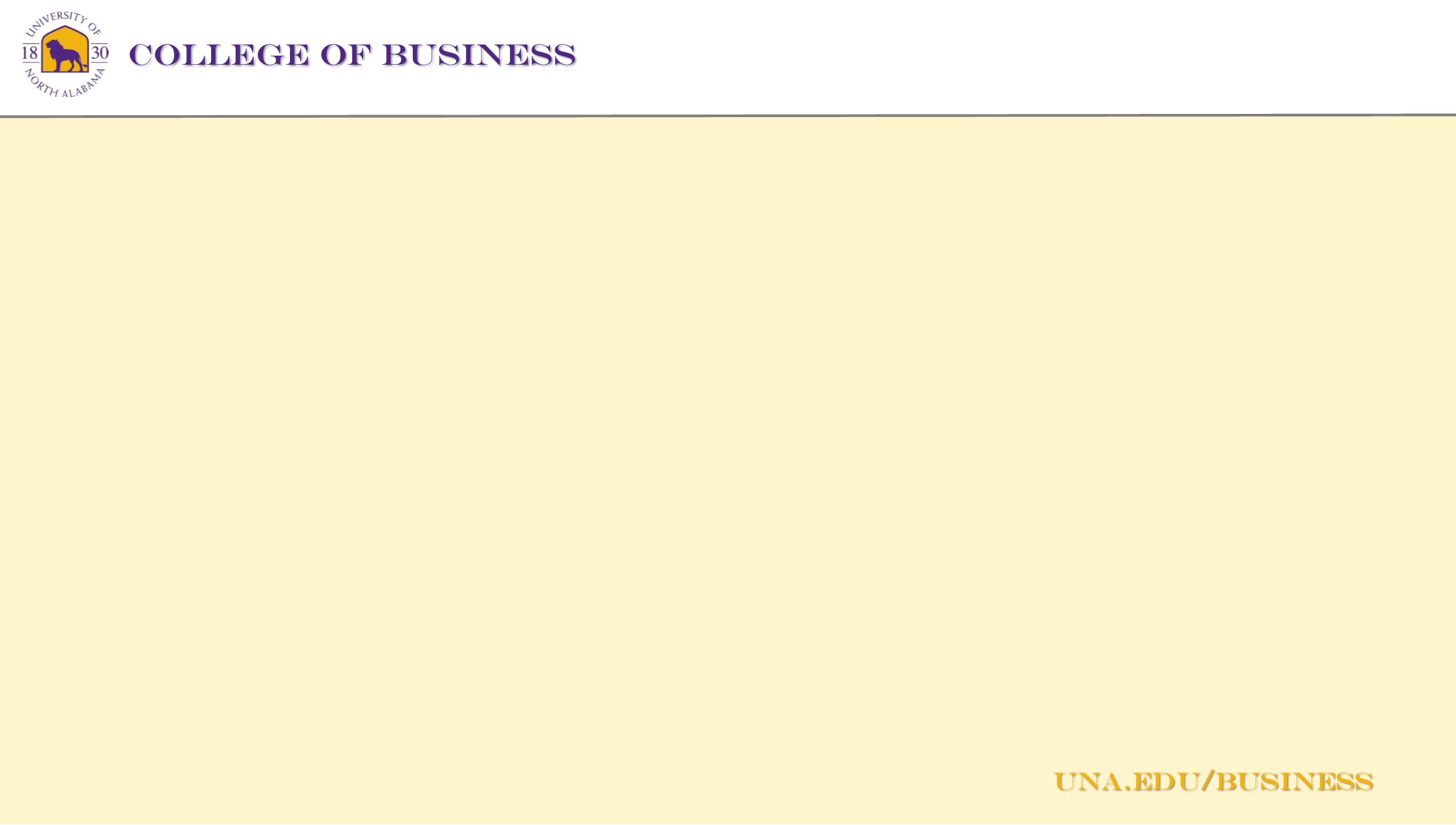 Why an EDBA?
Existing market demand and recent growth
Higher Education (e.g., instructors/non-tenure track faculty)
Executives
Military
Future consultants and academics
Sample Student Profiles from University of Wisconsin Whitewater
Global Head of Strategic Affairs for Accuity
Chief Audit Officer of Illinois Municipal Retirement Fund
Executive Director of Safety US Air Force Global Strike Command
Senior Assoc. Instructor at Western Illinois University
Assoc. Professor at Rockford University
Executive Director of Cardiac Service Line for Children’s Hospital
Senior Lecturer at University of Wisconsin-Oshkosh
IT Executive at Thermo Fisher Scientific
Why an EDBA?
Fit within the COB at UNA
Growth/Success of the MBA and Exec. MBA
Applied focus vs. traditional PhD
University decision to pursue two doctoral programs at UNA
Current EDBA Marketplace
AACSB Programs
“Peer” Schools
Common Elements of AACSB Accredited EDBA Programs
3 Year Program with Dissertation in Year 3
Online work with residency requirements (7-15 per year)
Cohorts (15-30 students) with admission once per year
Price includes 3 years tuition ($75k—$150K+)
Proposed EDBA Program
First class enrolled in Fall of 2020; admission once per year
Cohort size of approximately 15 students
3 Year Program with Dissertation in Year 3
Online work with residency requirements (8-10 per year)
Required participation at one academic conference
Optional trip abroad to meet “global business” requirement
Summer Welcome Event and common read
Proposed EDBA Coursework
Proposed EDBA Timeline
Proposed Admission Requirements
MBA or master’s in related field
Some minimum level of experience (both quantity and quality)
Writing sample/Letter of intent
Interviews